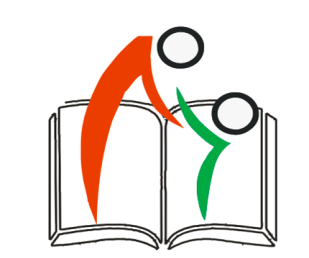 SANKALP			- A pledge to change
Training module on:-
Teaching Methods and Practices
As a
Volunteer of Sankalp: Module-1
Sankalp - Teaching methods and Practices
1
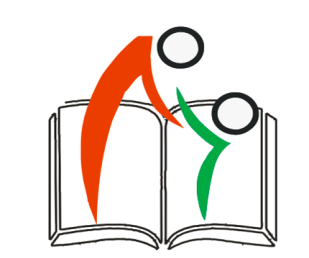 Quote by Peter Drucker

“Three things happen naturally in an organization – friction, confusions and under-performance. Everything else requires leadership.”

You have to think yourself as a leader who wishes to help Sankalp grow.
Sankalp - Teaching methods and Practices
2
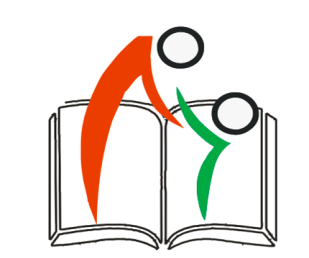 The name of the NGO is "Sankalp - A pledge to change". 
It has been registered under Registration of Societies Act XXI of 1860. Its registration number is 0366/12-13. 
It has an elected body of President, Treasurer and General Secretary. Make sure you never tell "Sankalp NIT Jamshedpur" to anyone, it gives an idea that Sankalp is controlled by college administration. You should say that Sankalp is an NGO founded by alumni of NIT Jamshedpur.
Sankalp - Teaching methods and Practices
3
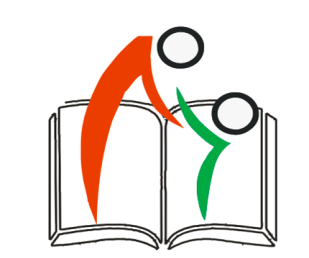 GENERAL INSTRUCTIONS
There are three centers of Sankalp – A pledge to change functional in three areas:

Near RIT Bridge, original centre of Sankalp.
Centre Near Hostel, A. Girls teach here. Boys not allowed to go here.
Centre near Asangi/Imli Chowk.
Sankalp - Teaching methods and Practices
4
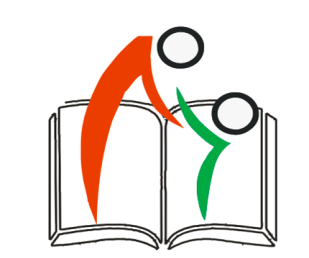 MAP OF CENTRE NEAR RIT BRIDGE
3
4
5
1
2
Roadways
***Numbers in the boxes indicate Room Number at the centre
Roadways
Sankalp - Teaching methods and Practices
5
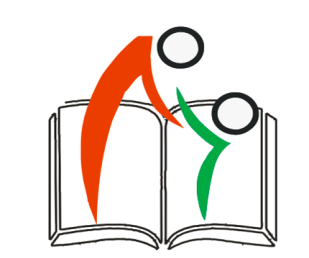 GENERAL INSTRUCTIONS
Share information with other members
Contact centre in-charge for any problems
		Nawal Sir:  9931112634
Study hours at all centers is between 4pm to 7:30pm. It varies as per centre.
Your timings will be told to you by academic dept.
Schedule for Library and Special Classes is on Saturday evening and Sunday morning.
Daily routine, useful instructions and contact details can be found at all centers. If unavailable, tell academic 3rd year.
Sankalp - Teaching methods and Practices
6
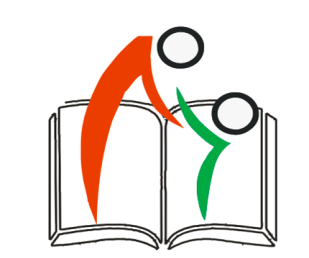 GENERAL INSTRUCTIONS …contd.
Follow the academic calendar strictly.
Report your work to immediate senior, digital work profile. Report to one senior selected.
The task list for each team is available with the academic department of that year.  Please ensure that you collect the academic calendar, this training module and task list from them. You can also ask your seniors to give it.
Sankalp - Teaching methods and Practices
7
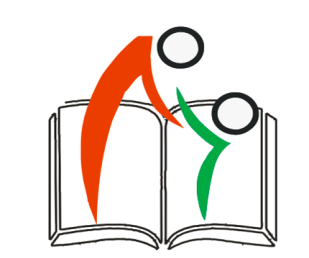 CENTRE RELATED ISSUES
For maintenance problems, markers, chalk, etc contact 3rd year maintenance team. Follow-up to see that the work is done.
For immediate assistance contact Nawal Sir,  Anand, near-by people.
Keep things like books, markers, registers where they should be.  Ask the children.
Keys of rooms are kept at centre. Don’t bring it back to hostel.
Switch off lights, close doors after teaching.
Spend time in knowing the area, know the kids.
Sankalp - Teaching methods and Practices
8
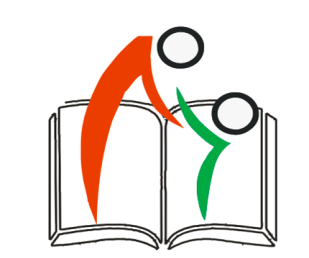 CLASSROOM PRACTICES
If volunteer is not regular, inform 3rd year.
Teach only classes whom you have been assigned.
If kids from other class come, don’t let them enter. Be very strict in this regard.
Reach the centre on time.
Teach from the book kept at the classroom.
Teach to the class assigned every week.
Teach for the time duration mentioned in the routine.
Your responsibility to inform academic about progress in class.
Sankalp - Teaching methods and Practices
9
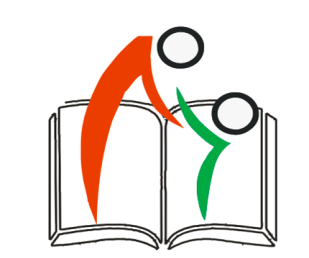 BEYOND CLASSROOM TASKS
Talk politely with parents and teachers at the centre.
Team formation from second year. But, everyone has to continue teaching.
Report your work to seniors, digital work profile is must.
Meet your seniors on a regular basis. They will help a lot. Take their opinion.
Know the kids of Sankalp, their family, kids being sponsored.
Encourage children not coming to Sankalp to come and study.
Sankalp - Teaching methods and Practices
10
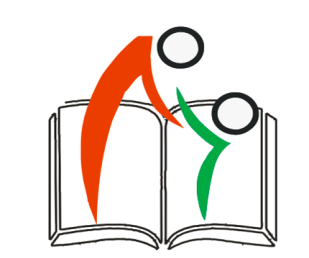 SPECIAL CLASSES AND LIBRARY
Focus on beyond textbook learning.
Explain real-life situations, various phenenomena.
Speak about your country, its diversity, unity, various languages.
General knowledge such as famous personalities. What we can learn from them.
Moral stories.
Nice quotes.
In Library, tell stories, encourage reading habits, team-work.
Inspirational videos, lessons on brotherhood, helping.
Sankalp - Teaching methods and Practices
11
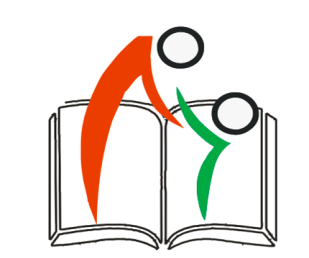 FINANCE SCHEME IN SANKALP
Collect Rs. 10 per hosteller per month. This is NOT COMPULSORY.
Collection done once every three months.
Any information about potential donors may be told to sponsorship team.
Share updates about Sankalp on facebook, like photos, share links in groups and on various pages.
Every volunteer has to join “Sankalp-Volunteers” group on facebook.
Add as friend http://www.facebook.com/sankalpnitjsr.org
Sankalp - Teaching methods and Practices
12
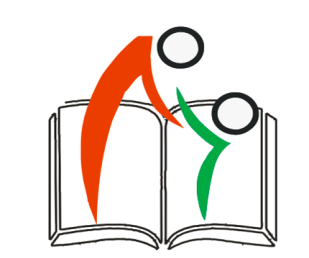 FINANCE SCHEME IN SANKALP		…contd.
Finance reports are released every month on the website and on facebook.
Report any problems to finance team personally, not on facebook.
Help sponsorship team reach as many seniors as possible. Find donors.
Alumni of NIT Jamshedpur are chief contributors.
Funds go toward rent, salary, books, school fee, transport fee, maintenance and other costs.
Sankalp - Teaching methods and Practices
13
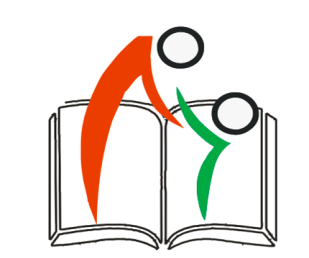 IMPORTANT NUMBERS
1) Academic Team member from 3rd year
Sumit Sultania:  9576105363
2) Finance team member from 3rd year
Ashish Jain:  8603765014
3) Maintenance team member from 3rd year
Rakesh Ranjan:  7352321530
4) Special classes and Library team from 3rd year
Ashish Ranjan:  7654435403
5) Sponsorship:
Tarun Kedia:  8271889698
Sankalp - Teaching methods and Practices
14
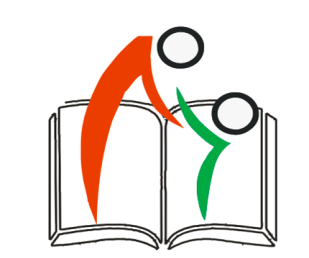 TEACHING METHODOLOGIES
Know your students, teach the same student and class every time.
Teach from book assigned.
Praise children when they perform well.
Handle only children of your class, don’t allow children from other class. Assist other volunteers if needed.
Try to teach on board. If marker, chalk not there, call maintenance, persist in demand.
Check homework on a regular basis.
Use visual tools – diagrams, figures, charts as a memory aid.
Sankalp - Teaching methods and Practices
15
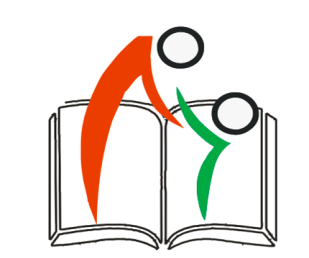 TEACHING METHODOLOGIES …contd.
Enforce discipline in class. If children are misbehaving, ask some other child to call the parent of that kid. Talk to parent and tell them the problem.
Encourage children to teach each other and see if they learnt well.
Correct the children if they are wrong.  Teach using real-life examples as much as possible.
If books are missing or are less in number than needed; or for any other problems, contact academic team from third year.
See what is being taught in the schools of kids and clear their doubts.
Sankalp - Teaching methods and Practices
16
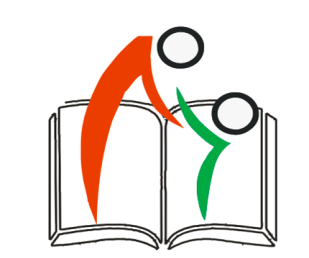 INTRODUCTION TO VARIOUS TEAMS IN SANKALP
Sankalp - Teaching methods and Practices
17
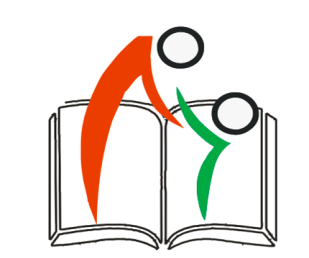 ACADEMIC TEAM
Talk to parents and teachers.
See academic, attendance register.
Meeting with 1st, 2nd year volunteers.
Contact concerned persons-in-charge at centres - Nawal, Anand for updates.
See if any more books are needed in any of the classes.
Progress of school kids.
Update list of volunteers.
Sankalp - Teaching methods and Practices
18
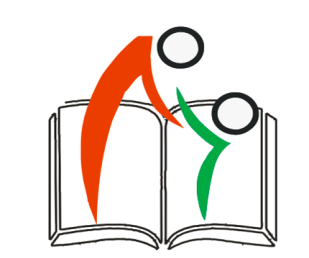 ACADEMIC TEAM 				…contd.
Ask special classes and library team to conduct library and computer classes.
Review maintenance of centres.
Training module on teaching methods.
Ask admissions team to check test results, select students for admission.
Ask exams team to conduct exams, ensure result is properly maintained.
Sankalp - Teaching methods and Practices
19
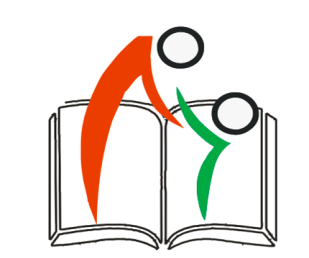 ACADEMIC TEAM 				…contd.
Give all information needed by web team to update the website.
Monthly visit to homes in nearby areas of centre to ask kids to come to Sankalp.
Ask creative team for design of presentation, posters etc and upload it on website and facebook group.
Sankalp - Teaching methods and Practices
20
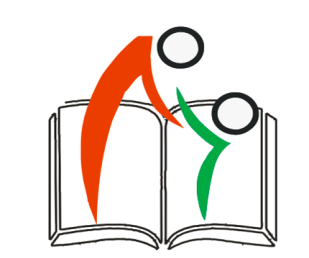 EXAMINATION TEAM
Conduct exams for kids and teachers.
Help select students for admission.
Report performance of kids to academic.
Maintain digital record of marks.
Select students who will be given prizes on Republic Day.
Sankalp - Teaching methods and Practices
21
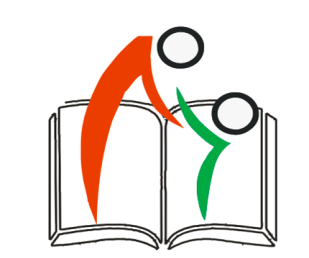 FINANCE TEAM
Searching new avenues for funds.
Monthly collection from each hostel.
Old newspaper collection for the purpose of generating funds.
Collecting funds from alumni.
Monitoring the expenditure from the account.
Publishing monthly financial records. 
Audit reports at the end of financial year.
Sankalp - Teaching methods and Practices
22
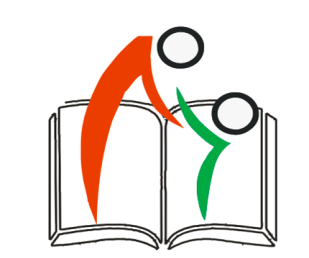 FINANCE TEAM 							…contd.
The finance team should count the number of forms that they give to the designated volunteer for finance collection. The form should be stamped with Sankalp seal.

All the forms, even the empty ones should be taken back by the finance team head. Volunteers collecting funds should be told beforehand that all forms will be taken back.
Sankalp - Teaching methods and Practices
23
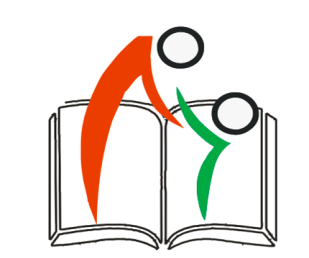 MAINTENANCE TEAM
Checking power supply and backup in each room.
Cleanliness of rooms.
Checking the quality of carpets.
Whiteboard markers are sufficient.
Flower, fruits charts, maps etc. in all the junior classes.
Broomstick is available.
Lighting, power backup, fans and power.
Sankalp - Teaching methods and Practices
24
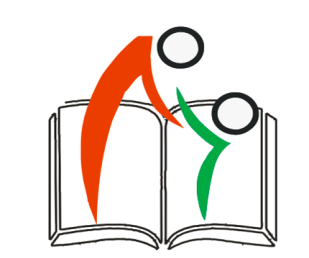 ADMISSIONS TEAM
Be in constant touch with academic team to select meritorious kids to school.
Take care of re-admission of students already studying in school.
Ensure that school fee of kids are paid on time in the school/attached branch of bank.
Deal with school administration for concession on fee, sick leave for kids etc.
Sankalp - Teaching methods and Practices
25
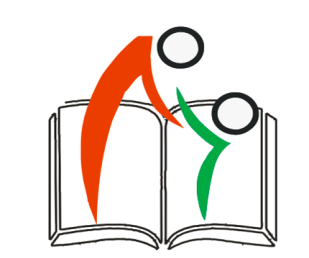 SPECIAL CLASSES AND LIBRARY
Focus on beyond textbook learning.
Explain real-life situations, various phenomena.
Speak about your country, its diversity, unity, various languages.
General knowledge such as famous personalities. What we can learn from them.
Moral stories.
Nice quotes.
In Library, tell stories, encourage reading habits, team-work.
Inspirational videos, lessons on brotherhood, helping.
Audio-Visual classes in open-air using projector.
Sankalp - Teaching methods and Practices
26
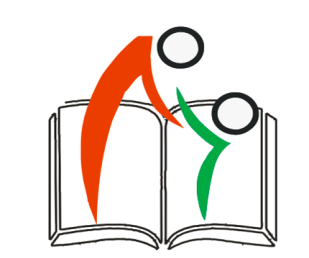 EVENT MANAGEMENT TEAM
The event management will take care of conducting following events at Sankalp centre:
   Independence Day and Republic Day
Children’s day and Teacher’s Day
Festivals like Deepawali, Holi, and Raksha Bandhan
Organize cleanliness drives, health camps, social awareness events.
Sankalp - Teaching methods and Practices
27
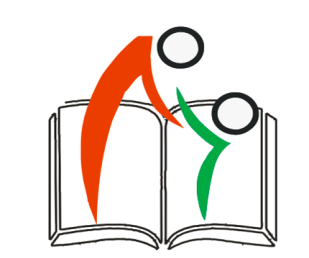 PUBLIC RELATIONS TEAM
Creating a database of alumni and volunteers.
Maintaining the database of the students and their parents.
Coordination with other NGOs.
Adding new members to the organization.
Surveying the slum areas on a regular basis to know about the socio-economic setup and health and sanitation problems of the area.
Keeping in touch with the alumni and other sponsors.
Sankalp - Teaching methods and Practices
28
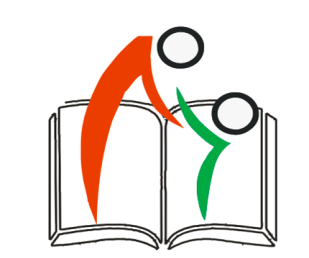 SPONSORSHIP TEAM
Max 3-4 members only from 3rd and 4th year.

The Sponsorship Team is responsible for solving financial issues by generating sponsorships for Sankalp. It reaches out to various companies, institutions, private firms, etc. to get the required finance or help. Its duty is to maintain the list of potential donors and to establish contact with them from time to time. Managing donations other than money such as books, stationary, clothes, etc. also come under sponsorship team.
Sankalp - Teaching methods and Practices
29
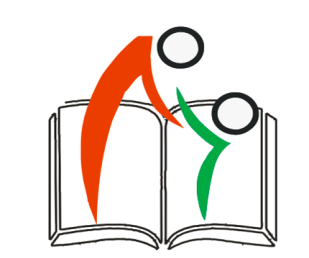 WEB TEAM
Maintenance of online database of alumni and volunteers.
Maintenance of Sankalp website. 
Make up-to date all information and content. Consult academic team for this.
Check for system error and sudden crash.
Backup of all important data and update it.
Intimate Public Relations when someone sends a feedback or shows interest in donation by submitting feedback form.
Sankalp - Teaching methods and Practices
30
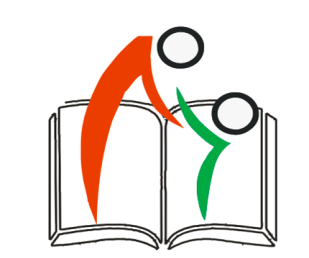 The contact details of the present members of various teams are available on the Sankalp website as well as with the academic team members from each year.

Website:
www.sankalpnitjamshedpur.org
Sankalp - Teaching methods and Practices
31
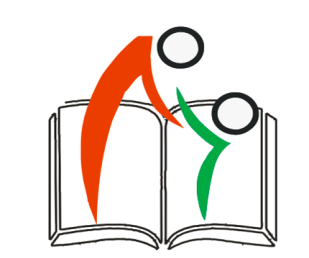 The task list for each team is available with the academic department of that year.  Please ensure that you collect the academic calendar, this training module, list of members in each team and task list from them. You can also ask your seniors to give it.

Always do everything in sync with your seniors.

Always keep two documents with you:  Your task list and the academic calendar. They will guide you on the work to be done.
Sankalp - Teaching methods and Practices
32
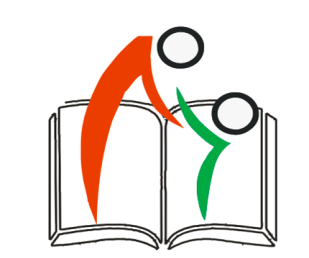 For any more problems or any further assistance, I am always available

VIVEK KUMAR
4th year, ECE
8986816944, 7739836960
vkvivekkumar.2010@gmail.com
www.facebook.com/vivek.strings
Sankalp - Teaching methods and Practices
33
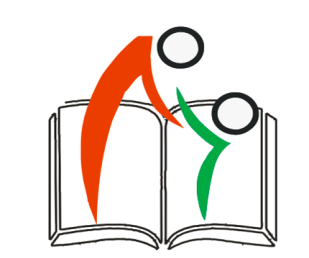 ANY QUESTIONS?
SUGGESTIONS?
Sankalp - Teaching methods and Practices
34
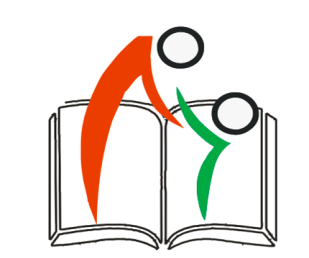 THANK
YOU!
Sankalp - Teaching methods and Practices
35